https://www.youtube.com/watch?v=A6vhnEjmq2I
Once upon a time there lived a knight called George.
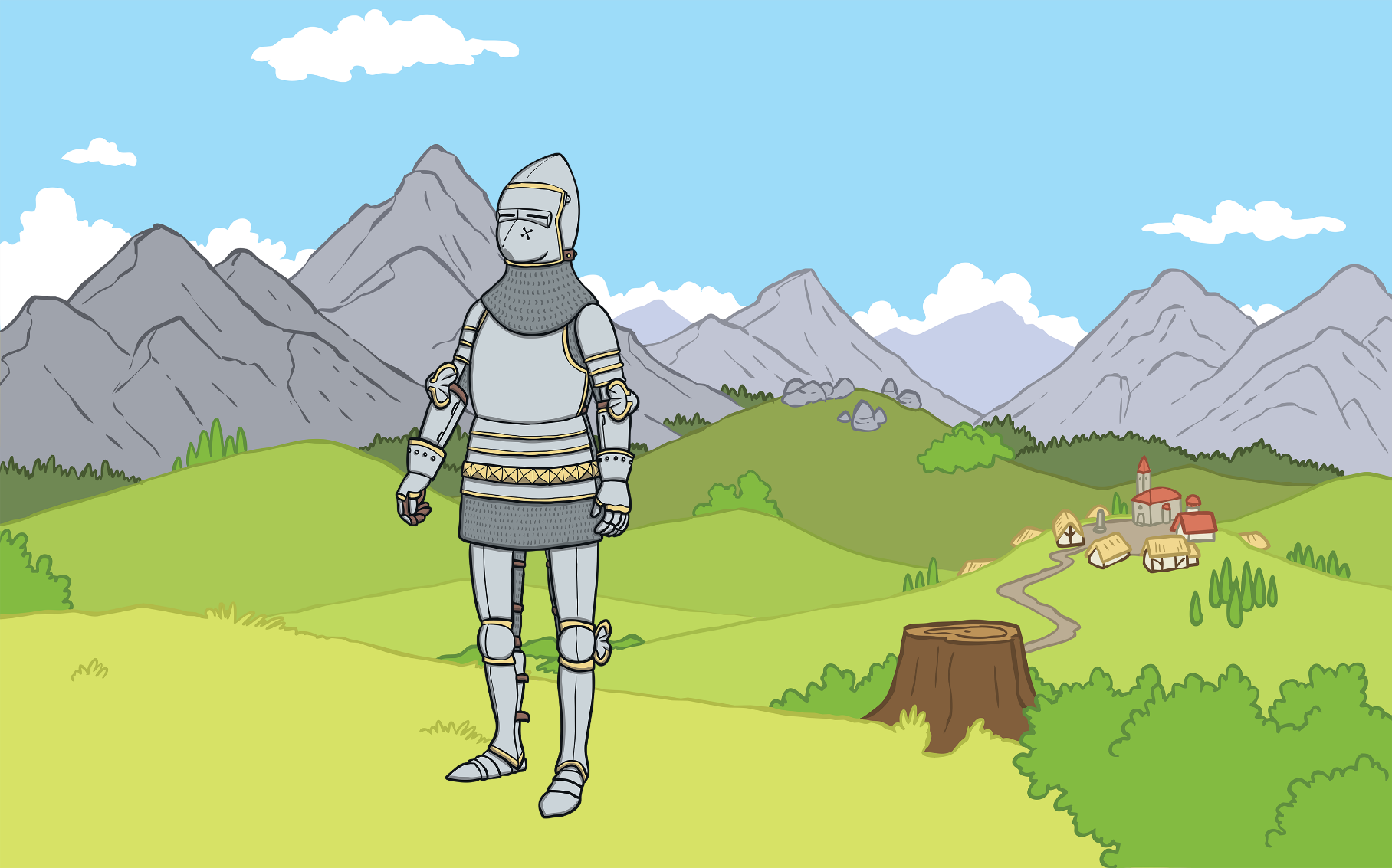 During his many travels he came across a village.
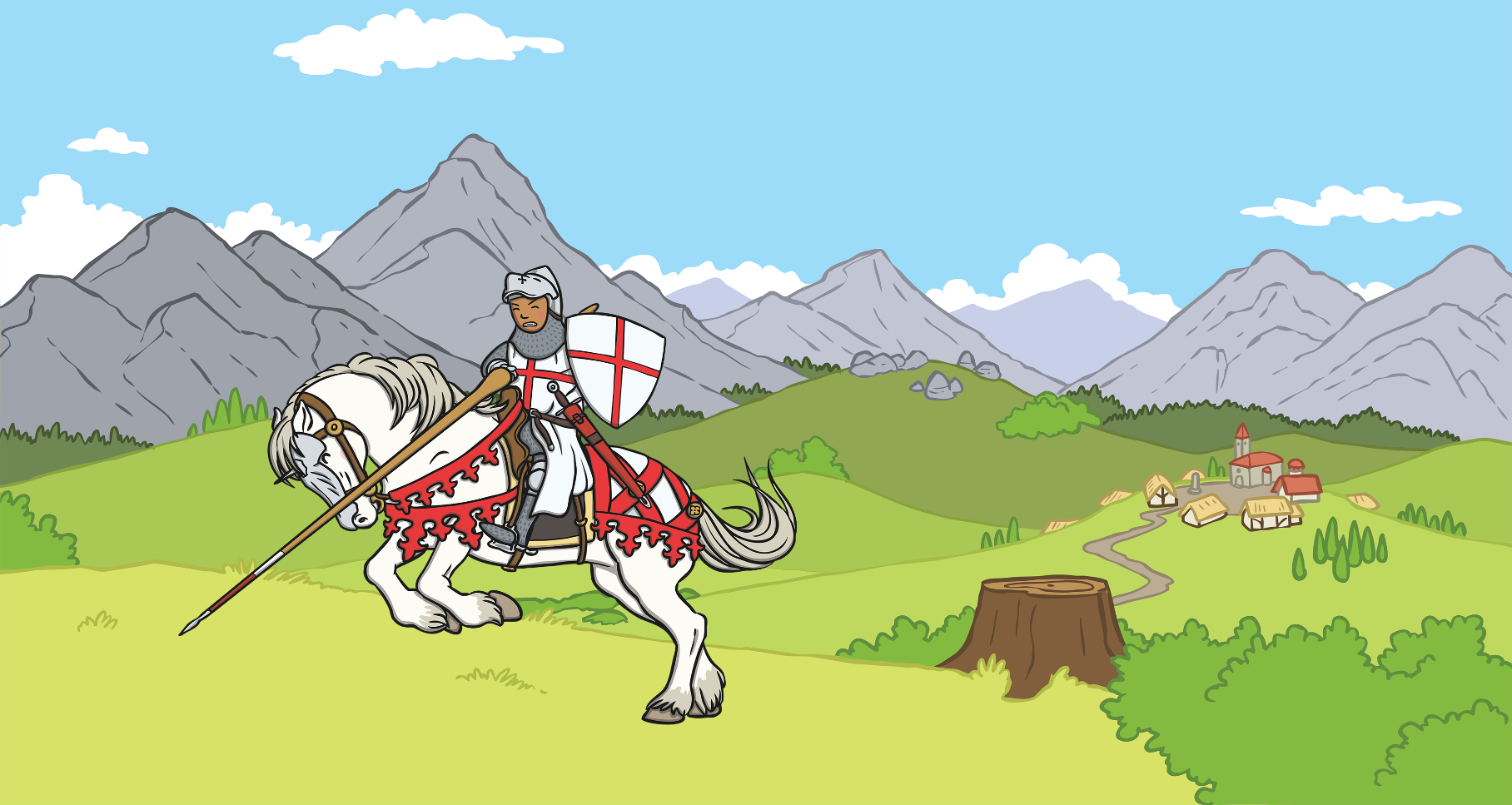 The villagers were very unhappy because of a dragon that lived in a nearby lake.
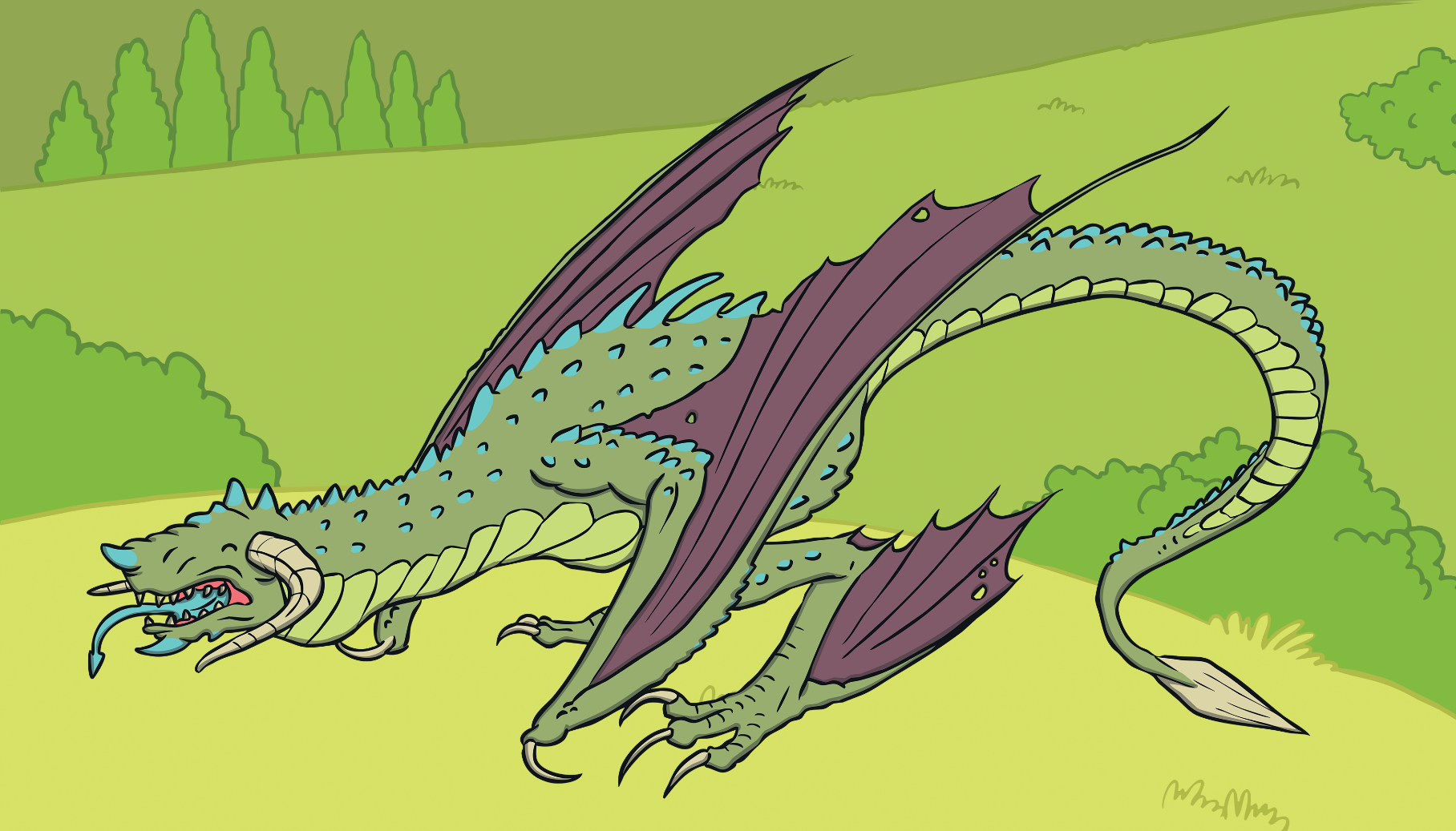 Every day the dragon demanded that they sacrifice a beautiful maiden.
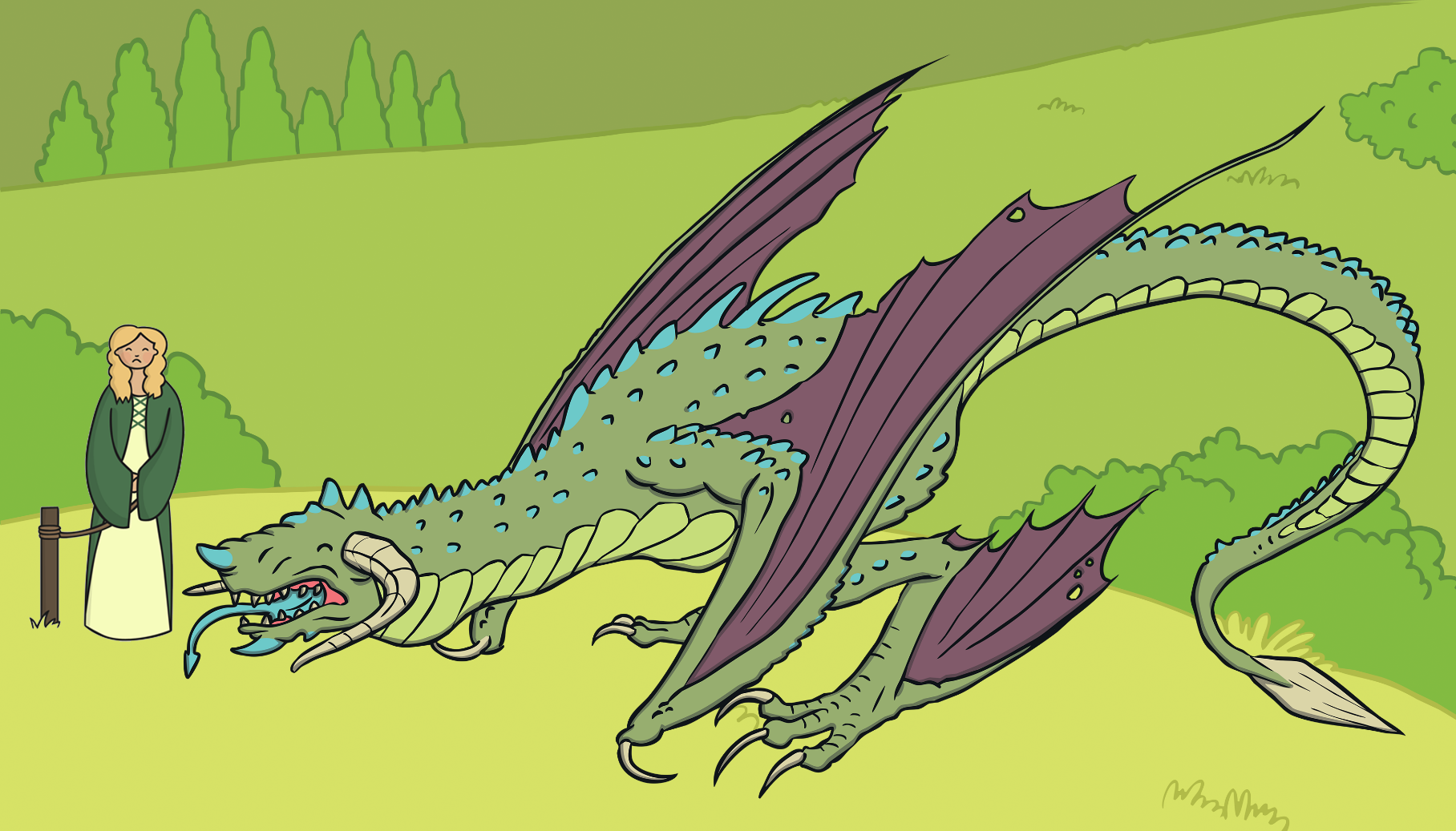 The maidens were chosen by lottery.
That day the lot fell on the king’s daughter.
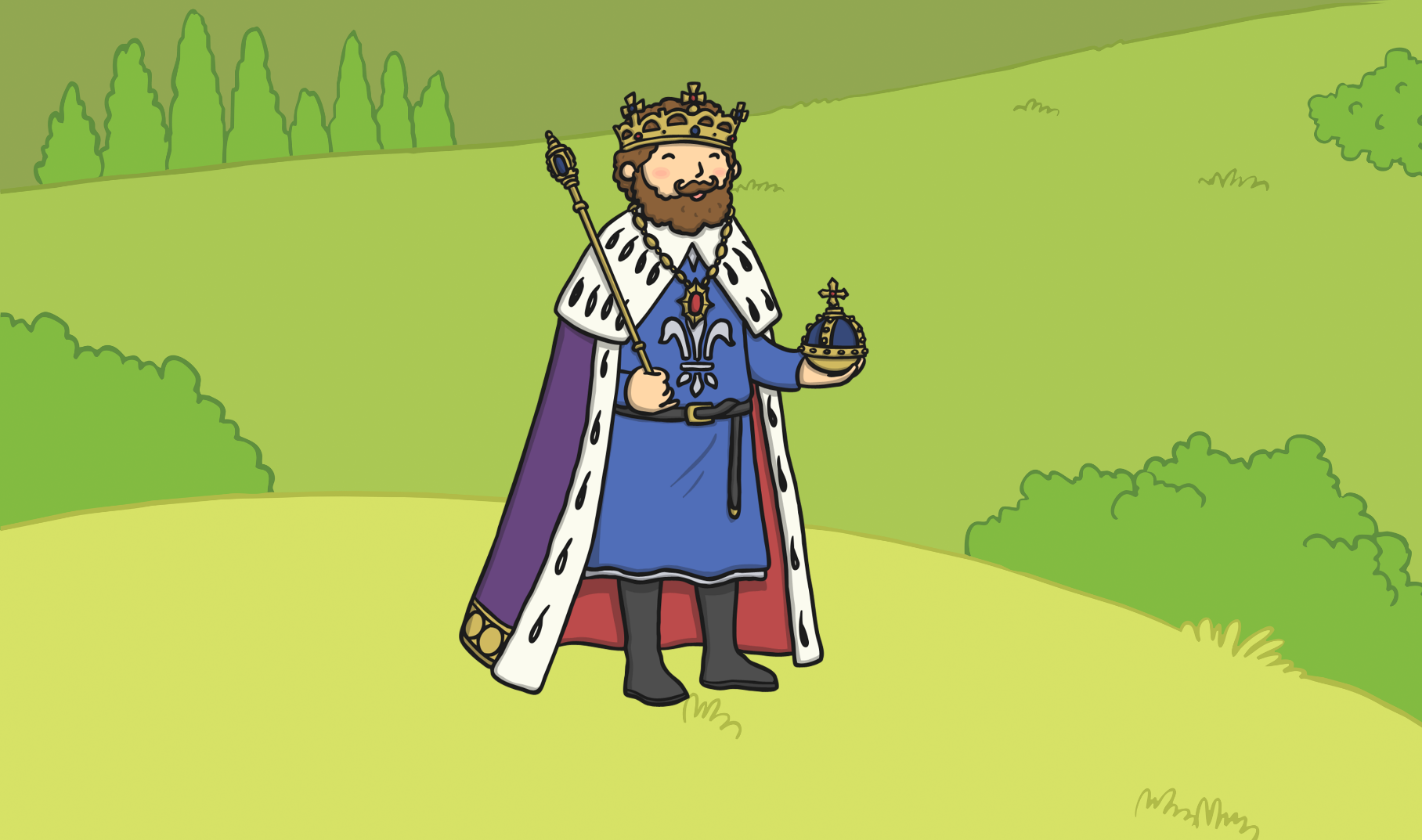 George decided to slay the dragon and save the princess.
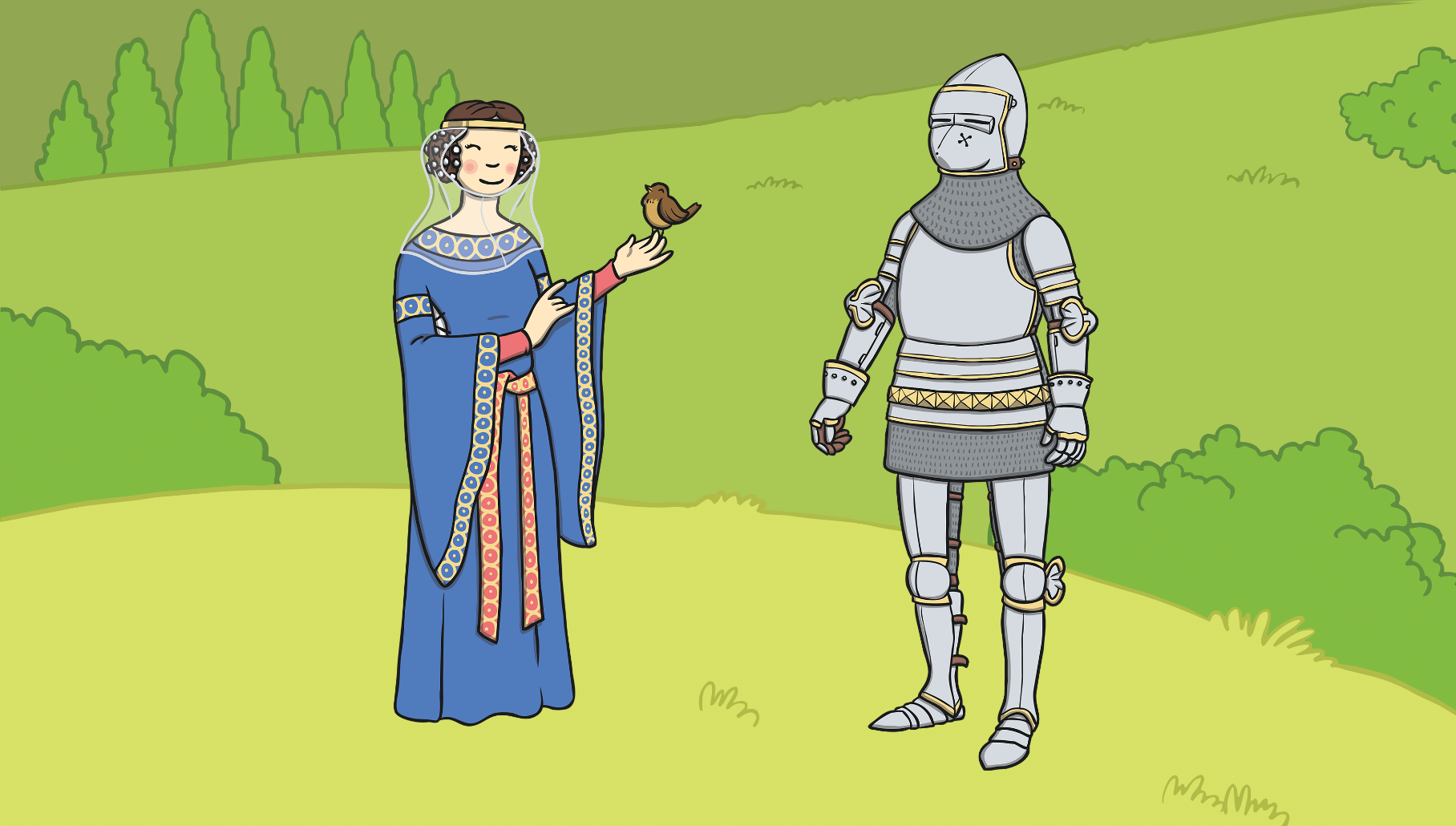 George went to the lake where the dragon lived.
The dragon rose out of the water with a mighty roar!
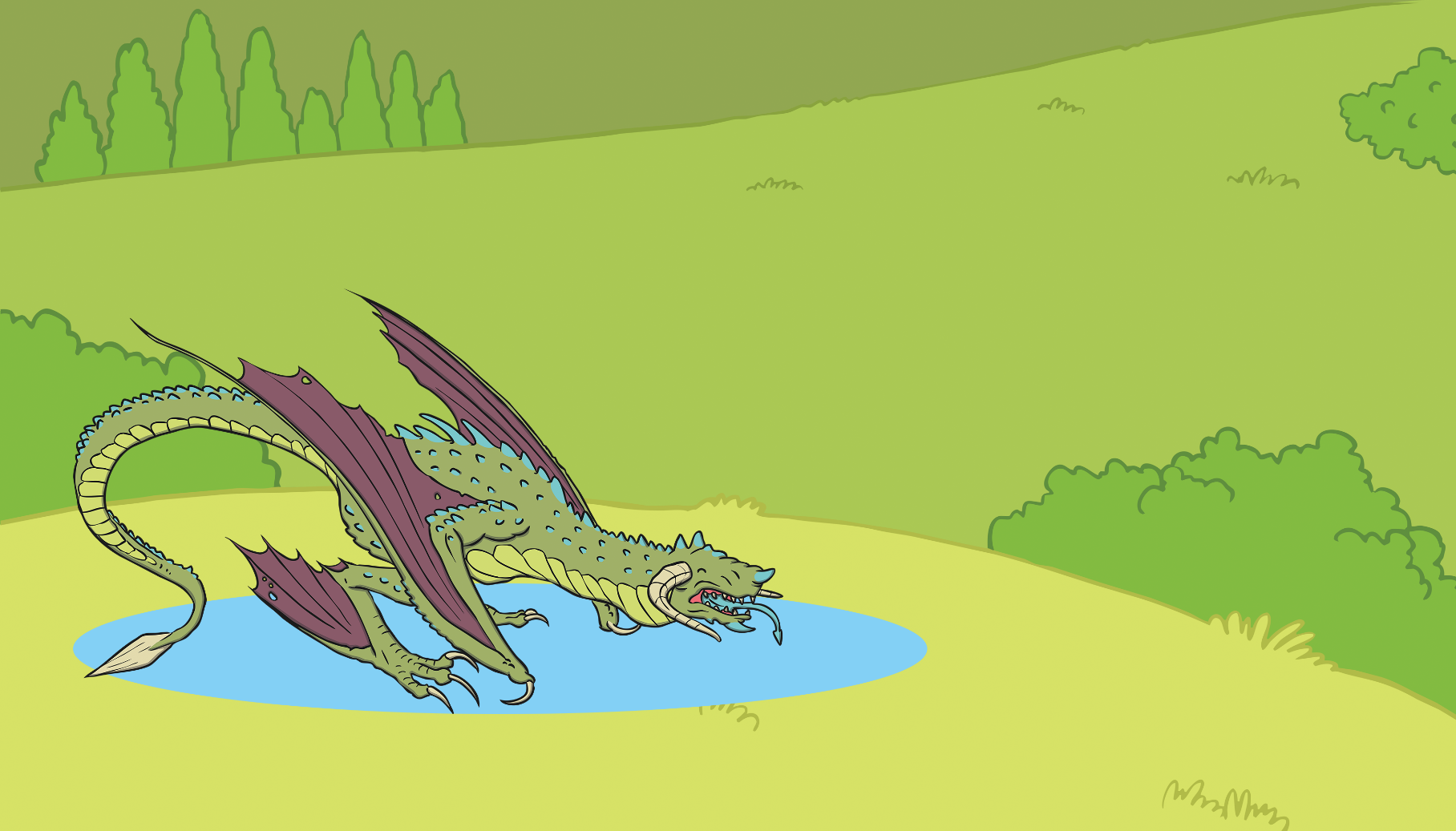 George wasn’t scared. He fought the dragon with all his strength until it was defeated.
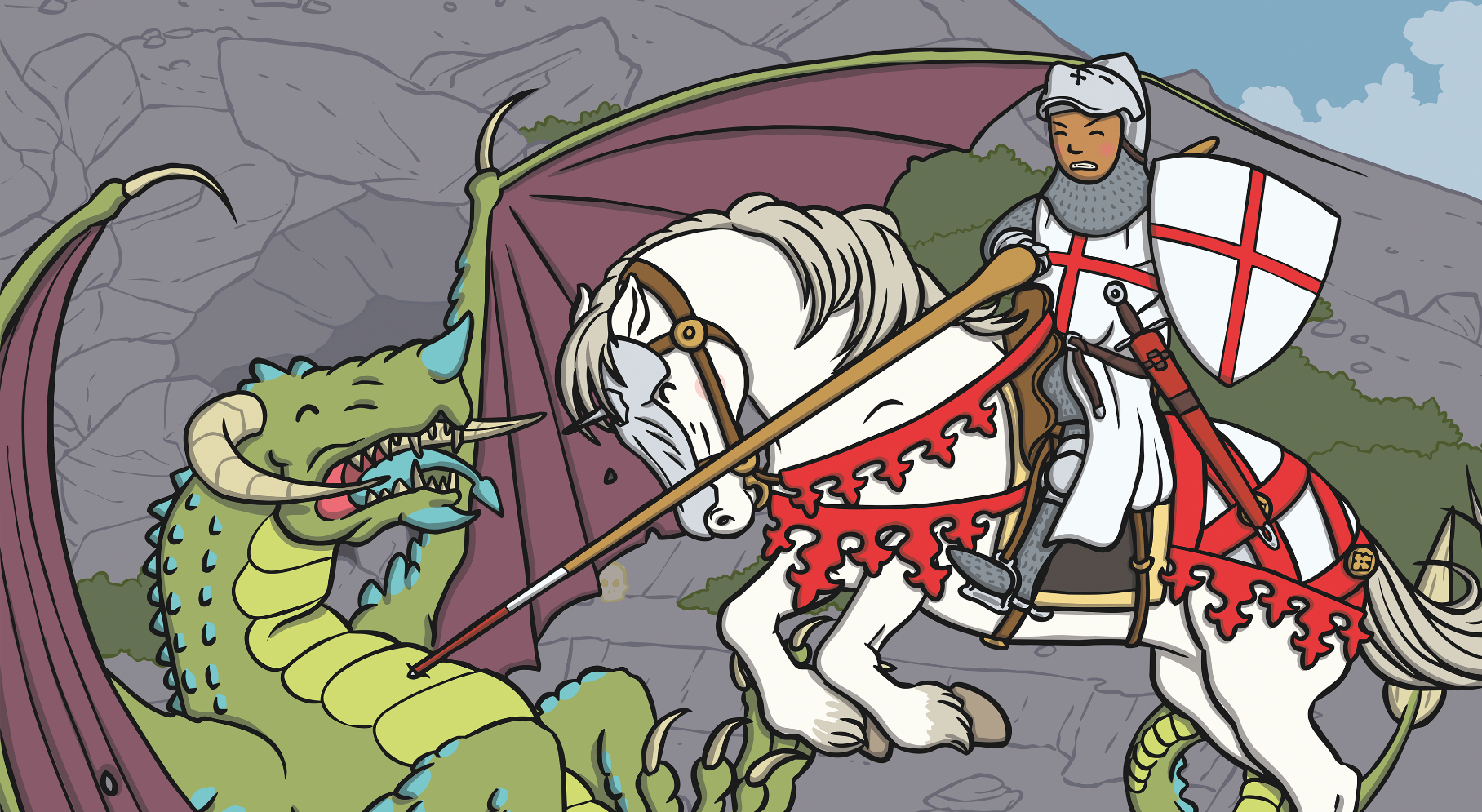 The princess was saved and the villagers were overjoyed!
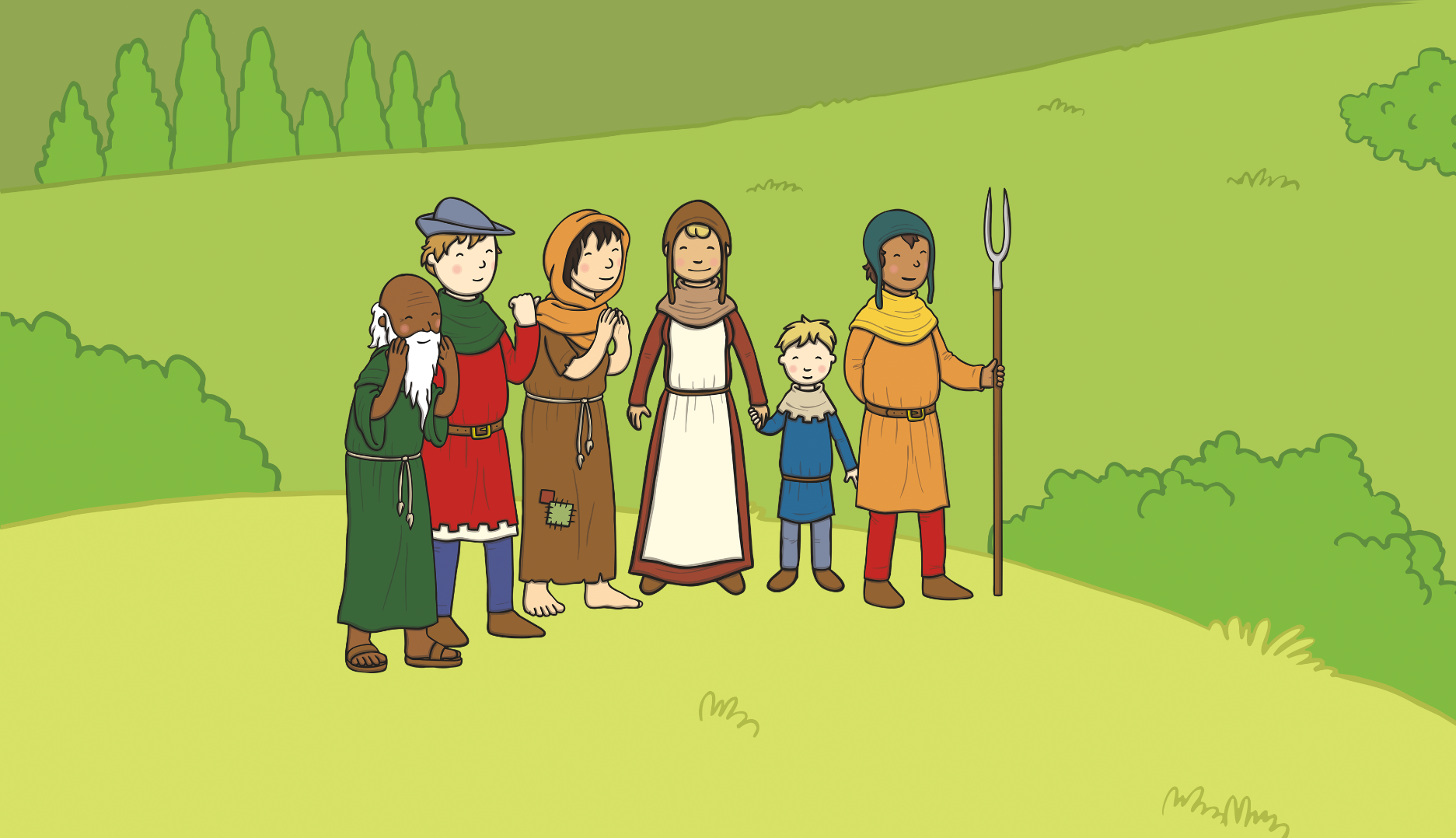